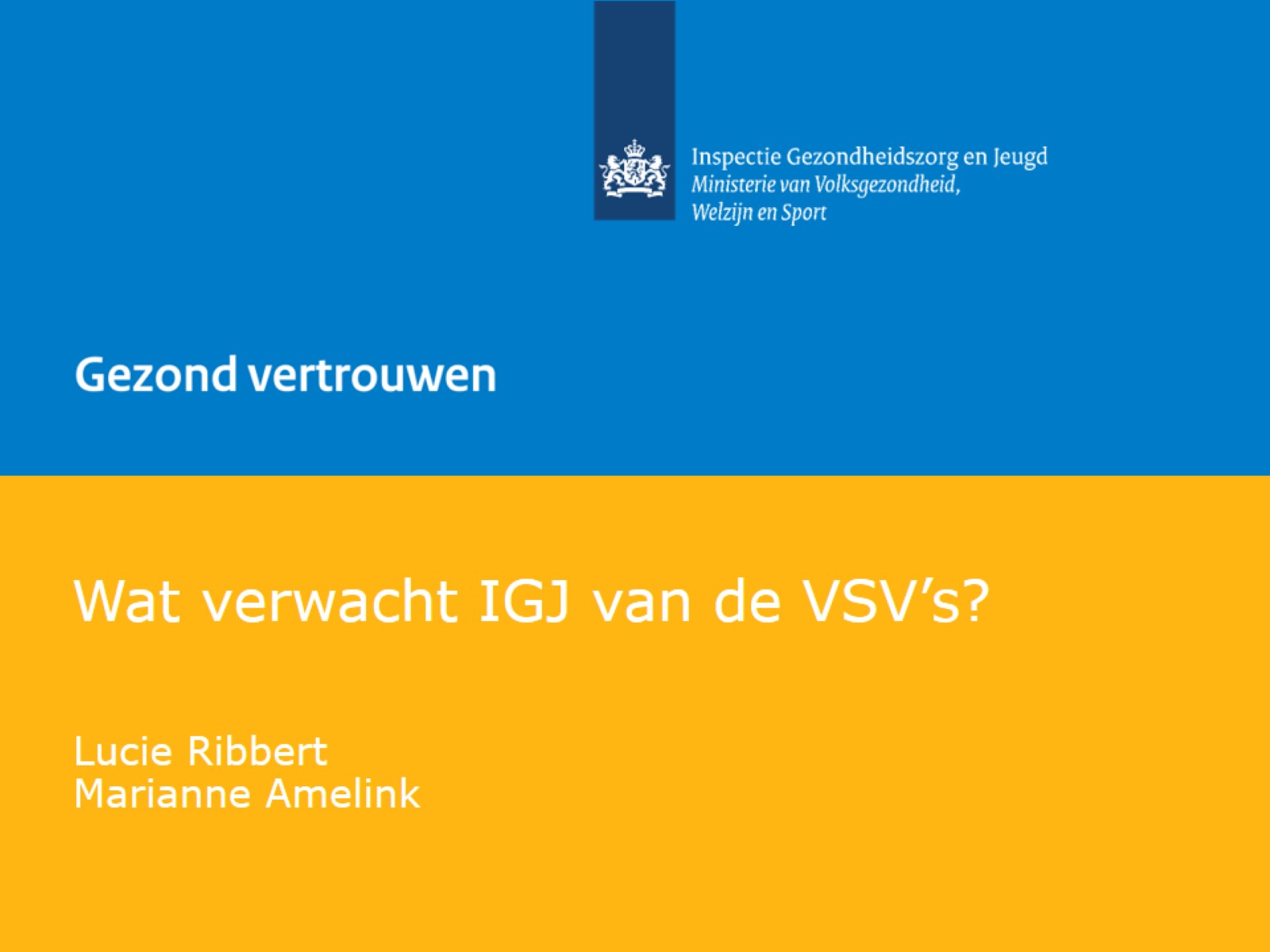 Wat verwacht IGJ van de VSV’s?
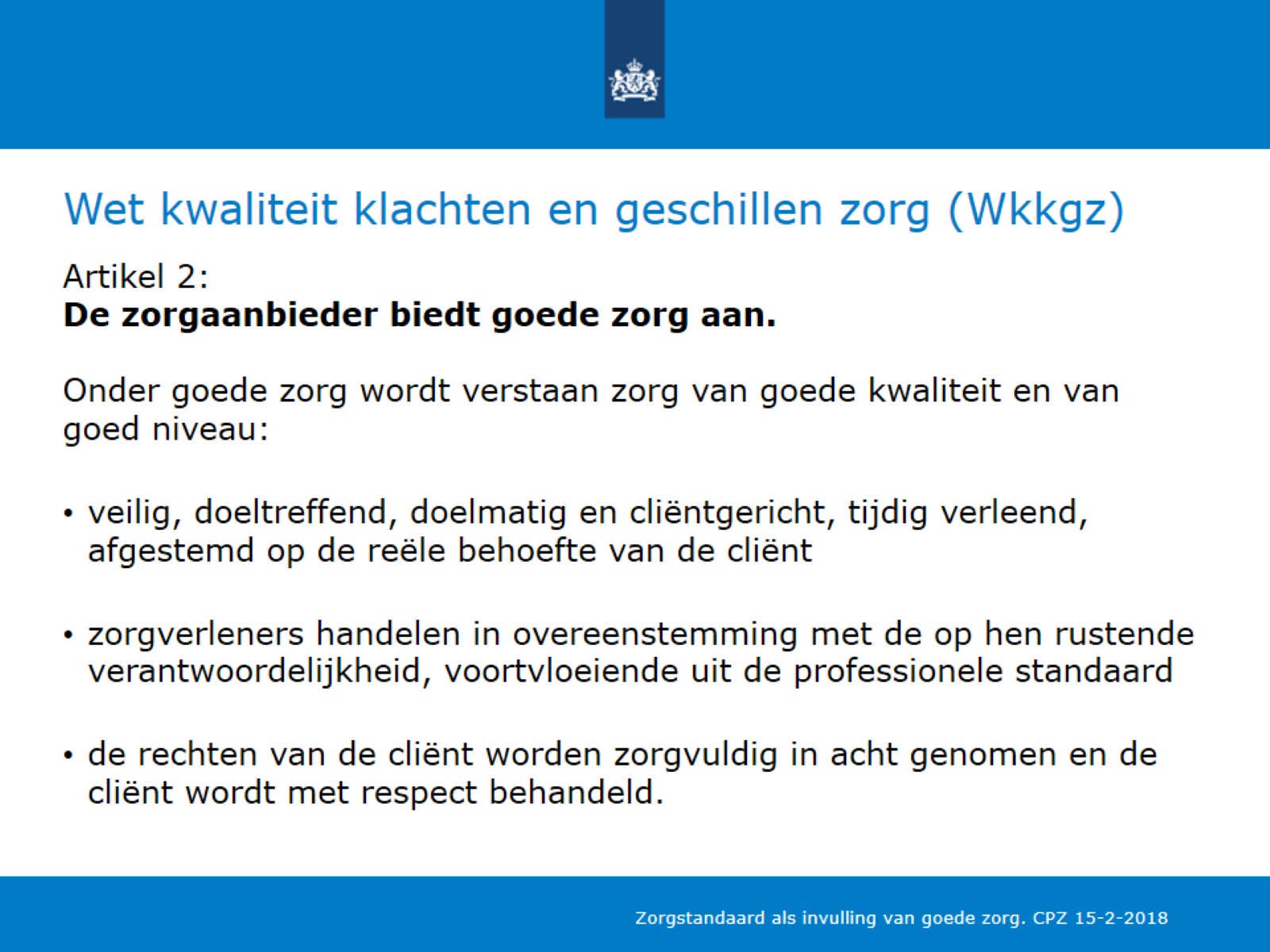 Wet kwaliteit klachten en geschillen zorg (Wkkgz)
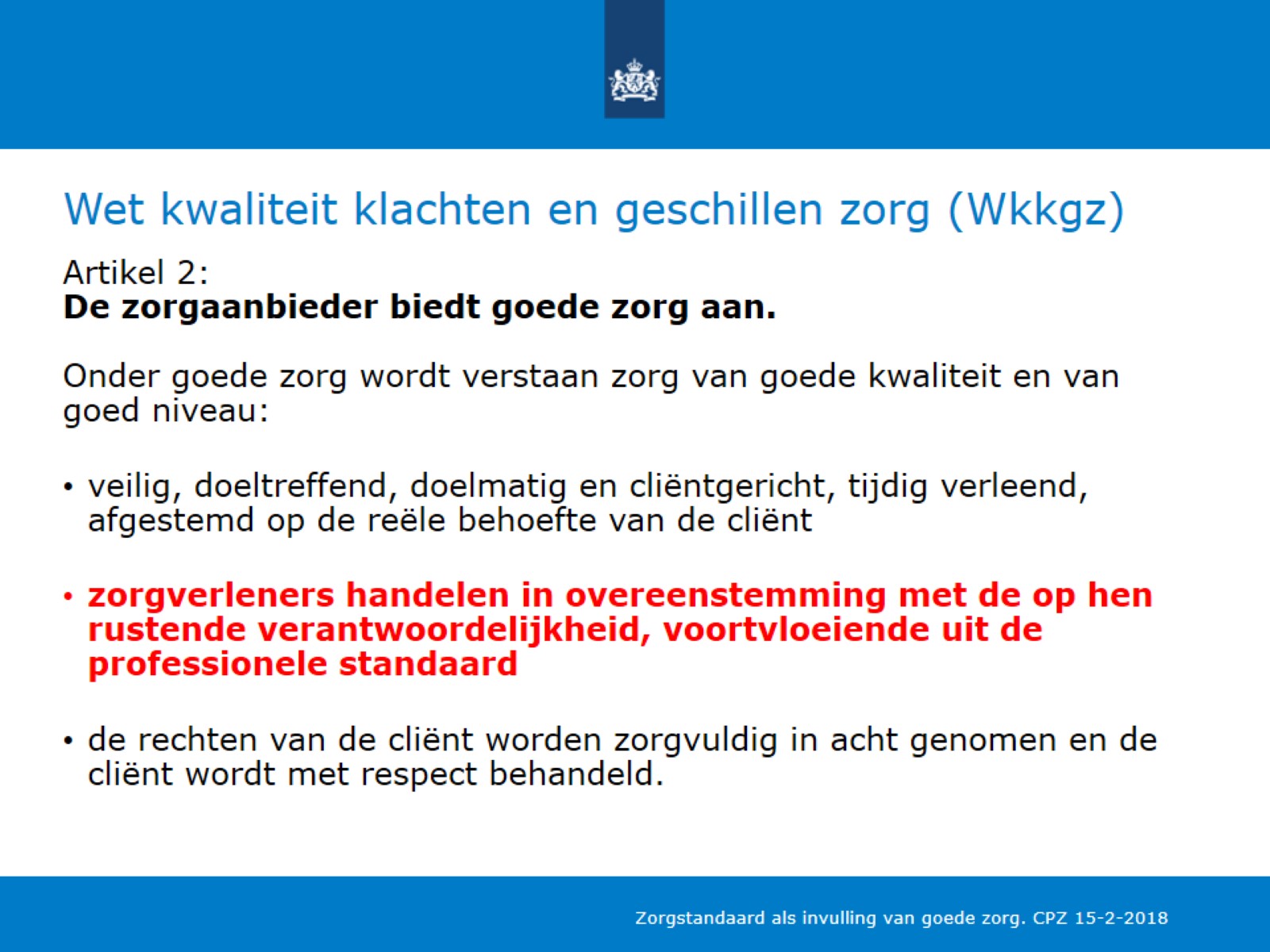 Wet kwaliteit klachten en geschillen zorg (Wkkgz)
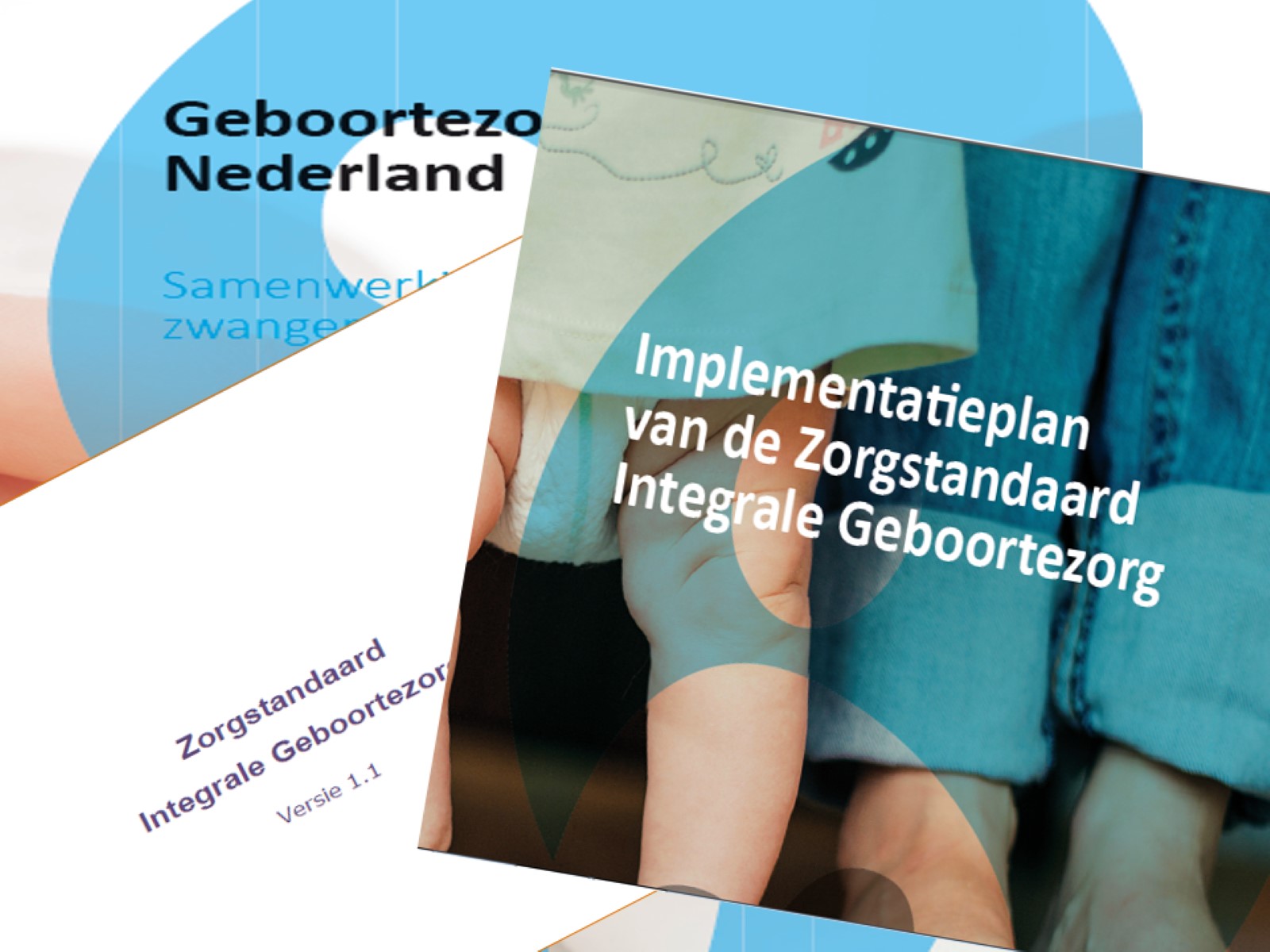 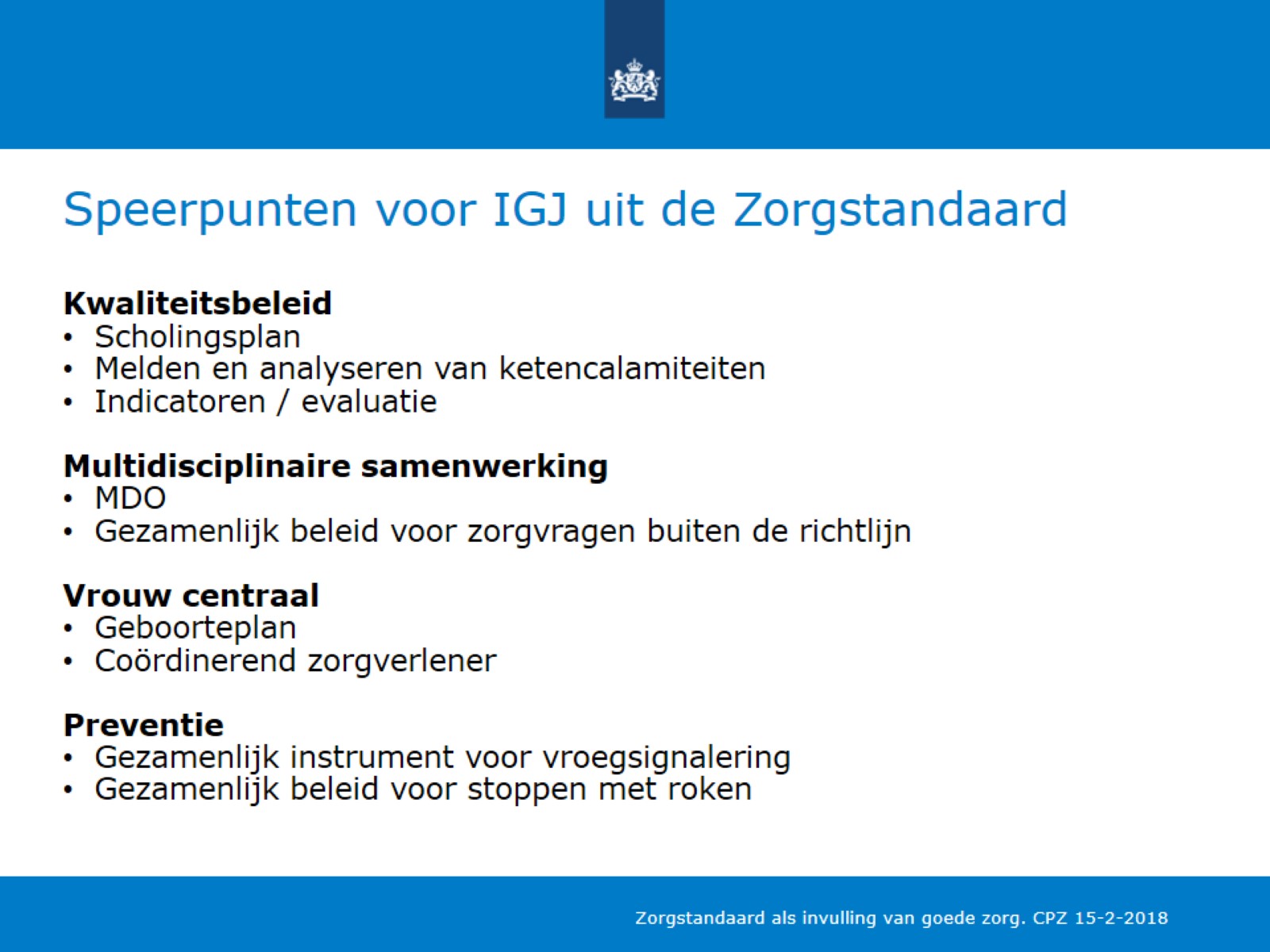 Speerpunten voor IGJ uit de Zorgstandaard
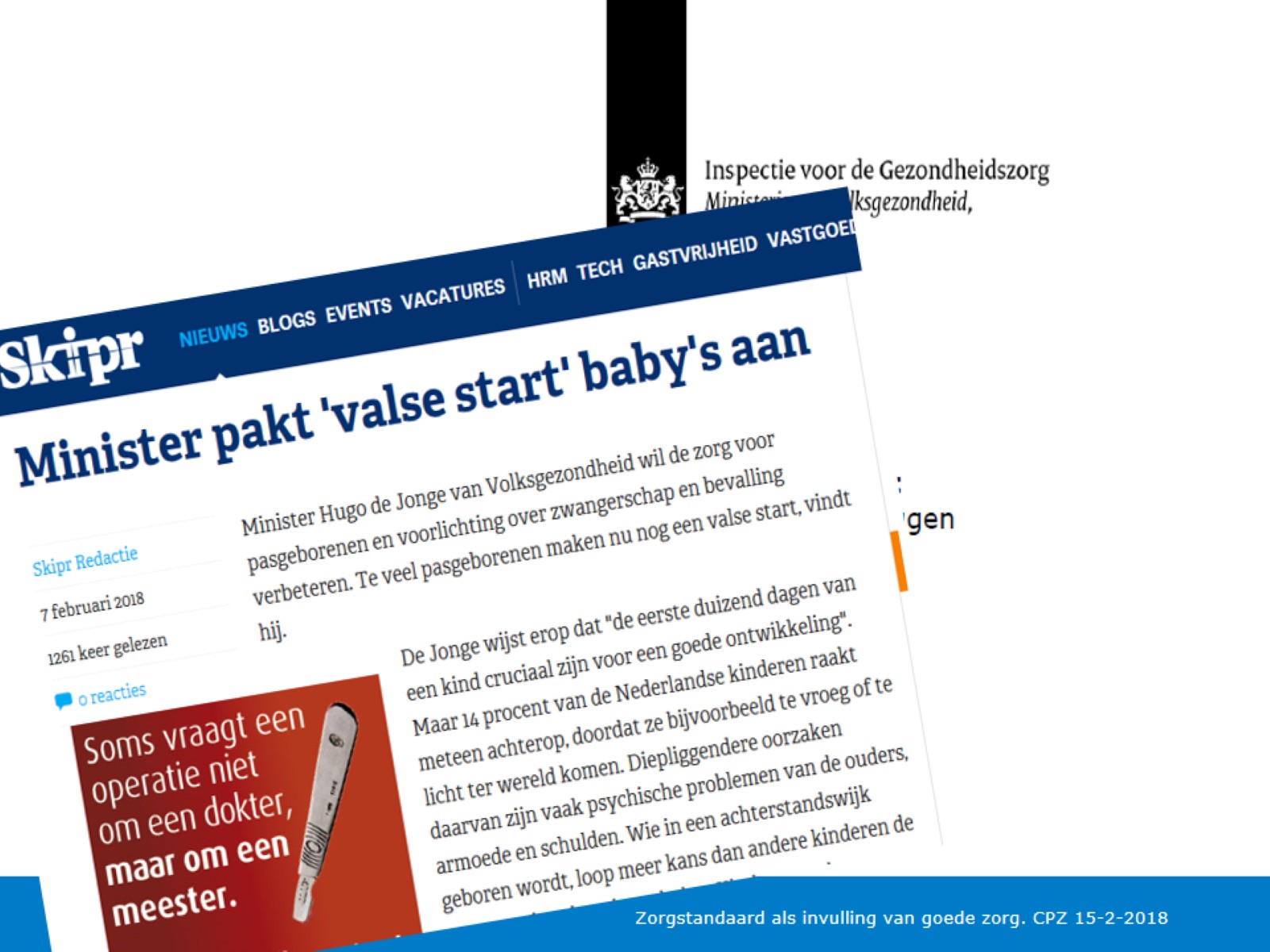 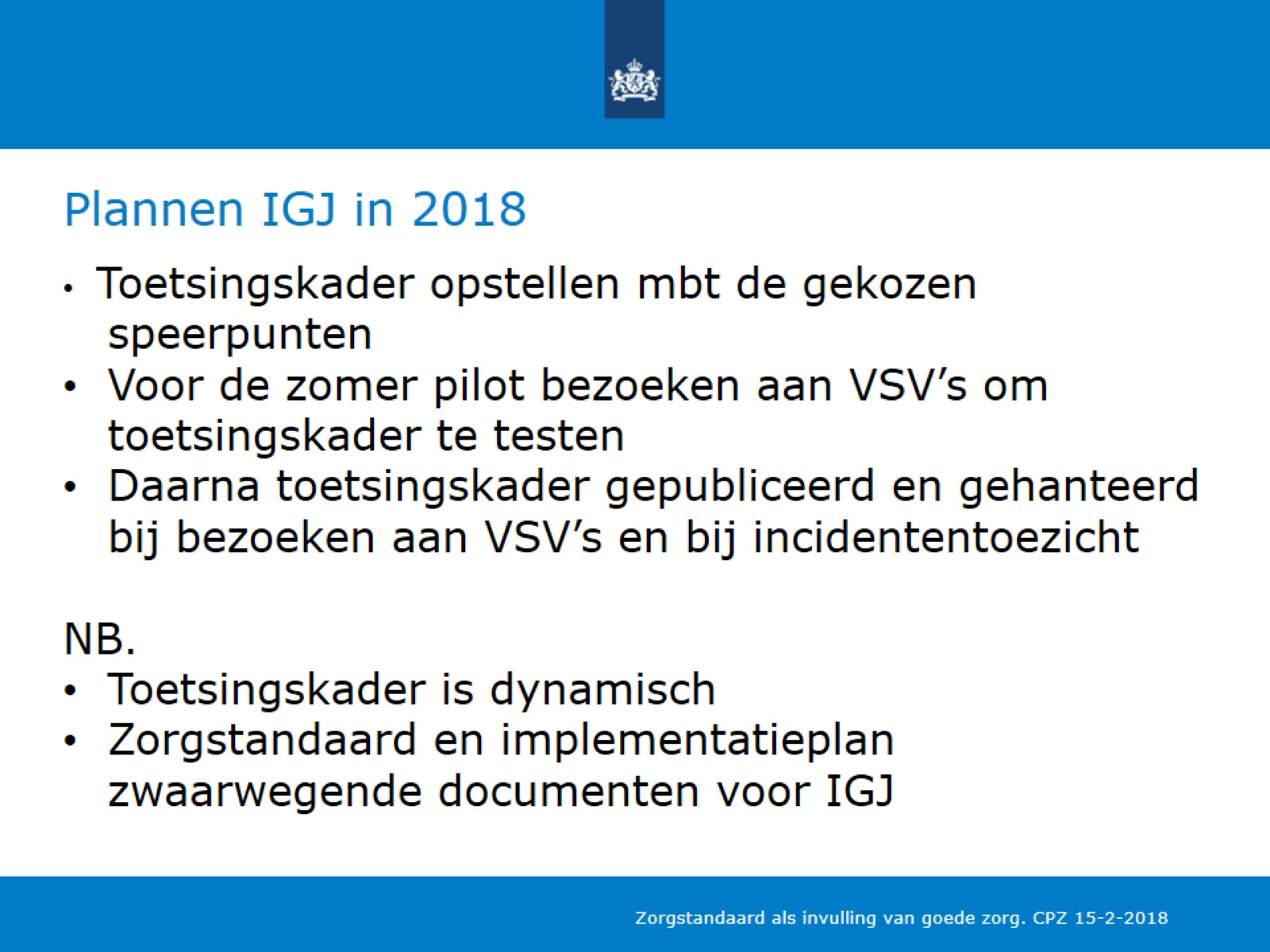 Plannen IGJ in 2018
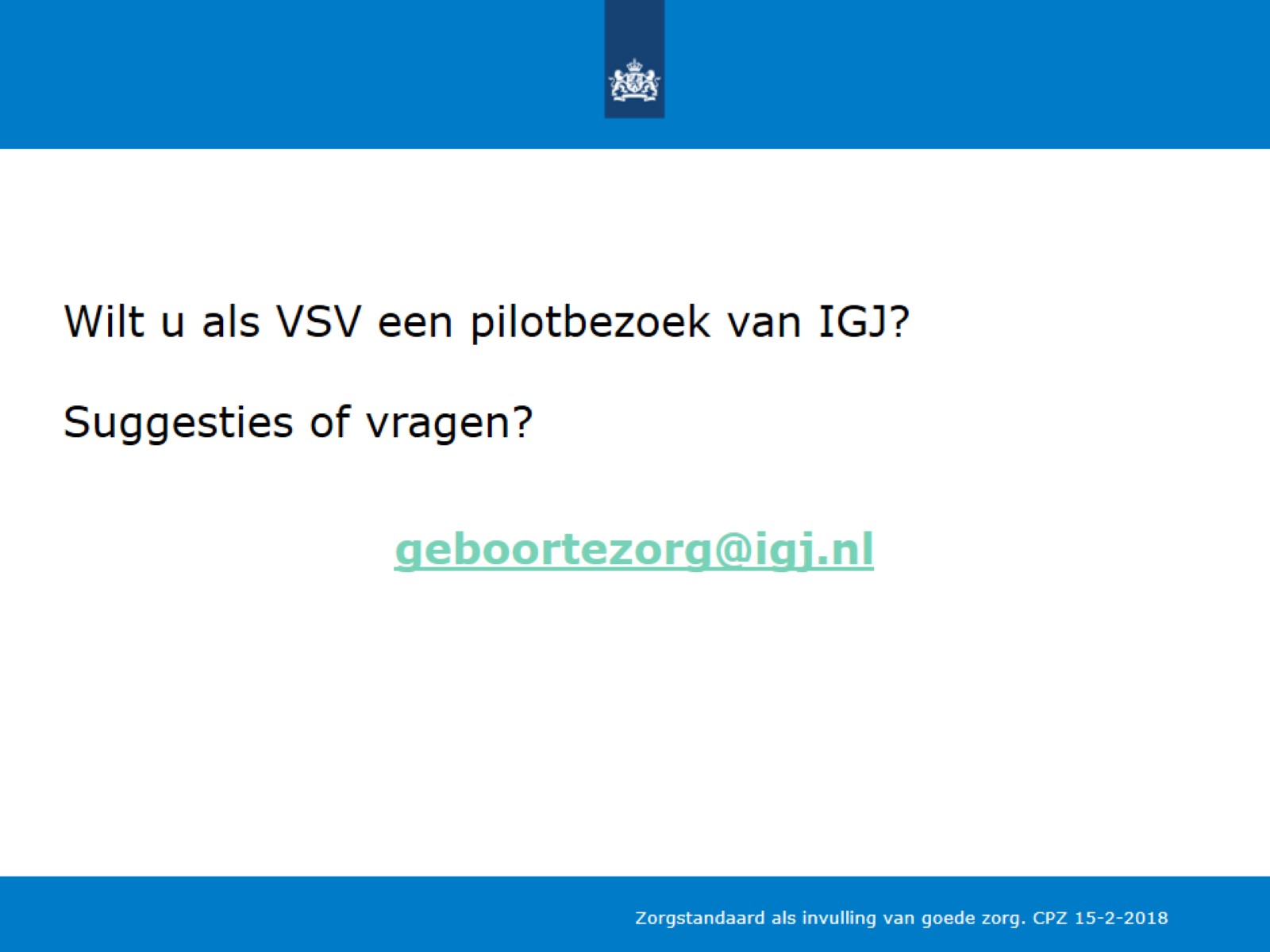